КРЫМ В РУССКОЙ  ЛИТЕРАТУРЕ
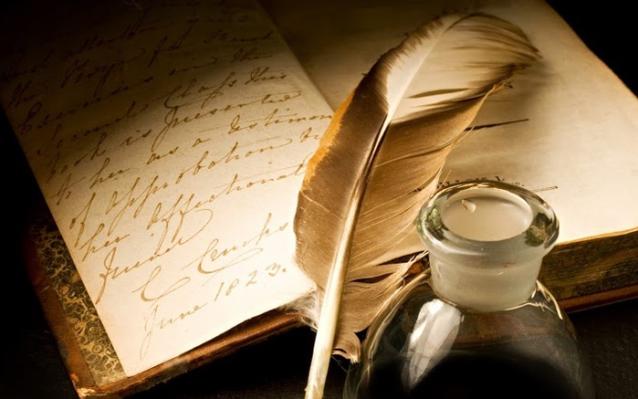 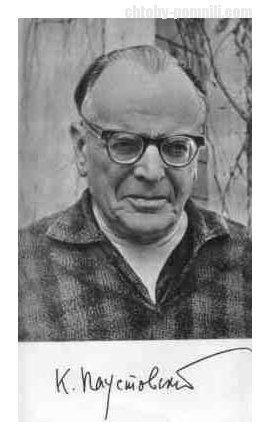 «Каждый, кто побывал в Крыму, уносит с собой... сожаление и лёгкую печаль, какую вызывают воспоминания о детстве, и надежду ещё раз увидеть эту полуденную землю.»
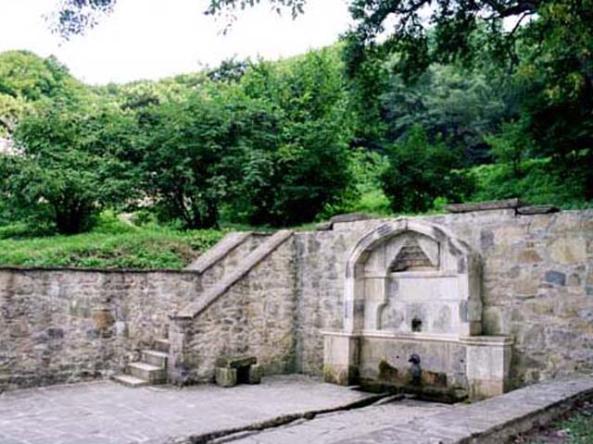 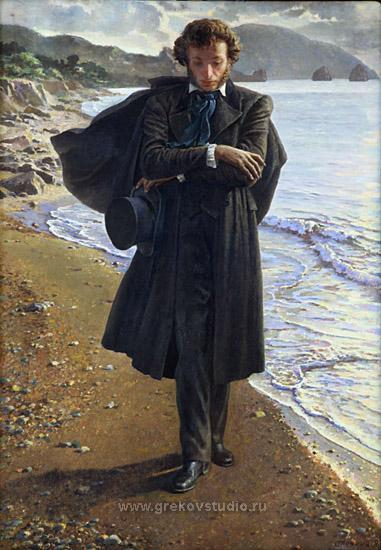 «Воображенью край священный»,
 - писал о просторах Крыма  Александр Пушкин.
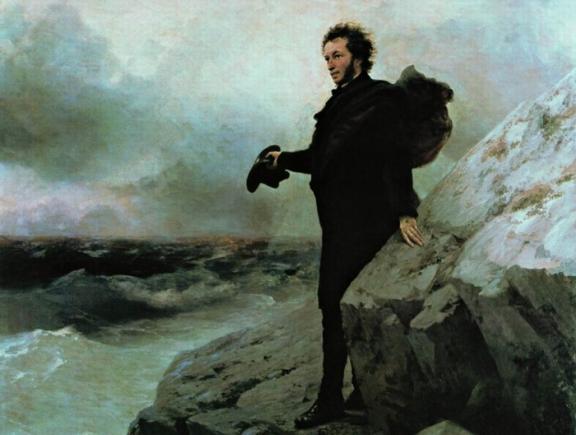 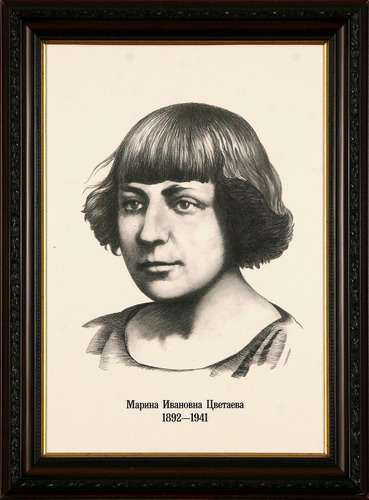 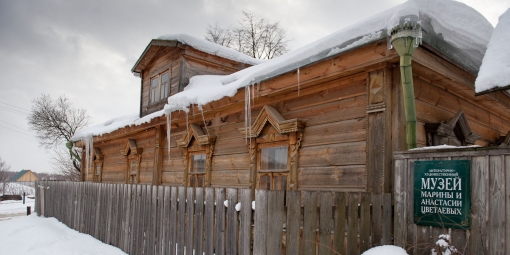 Музей   сестёр   Цветаевых
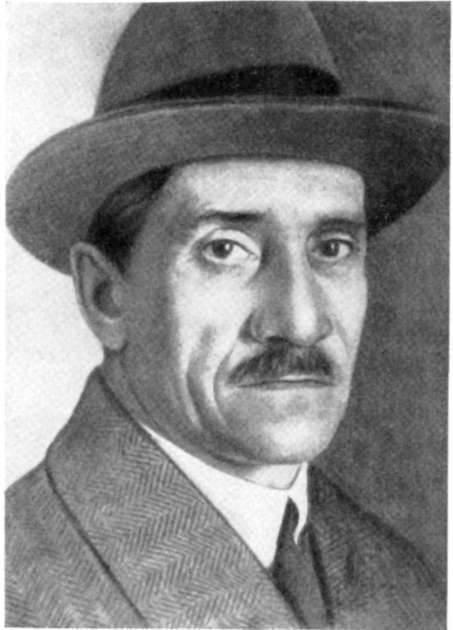 Александр     Степанович 
Грин
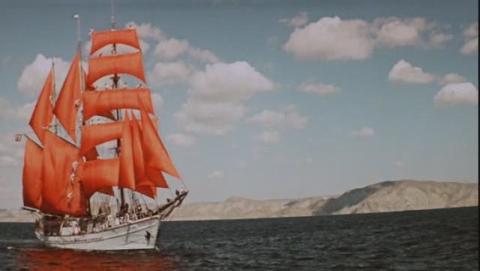 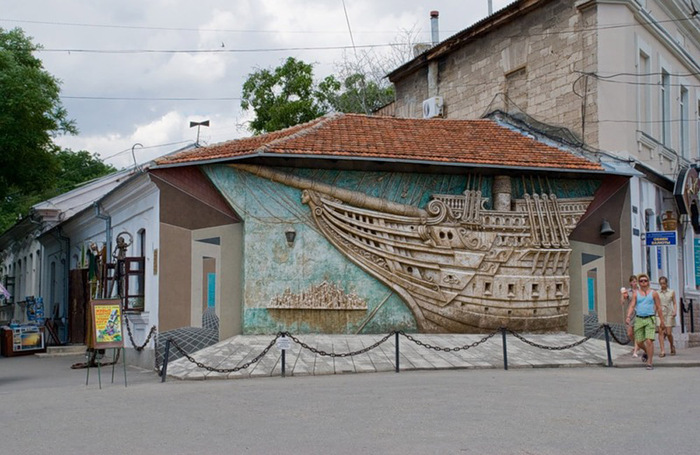 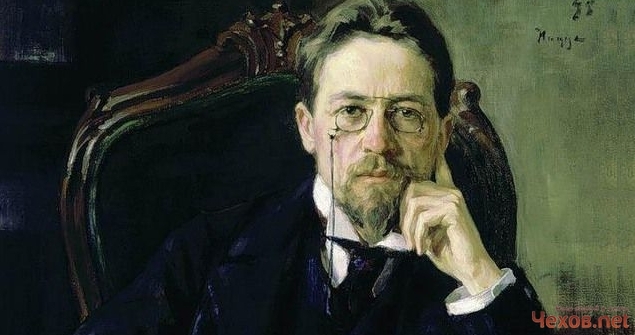 А.П.Чехов
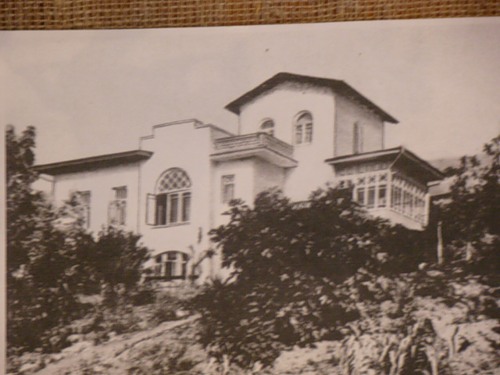 Белая Дача, чеховский дом в Ялте
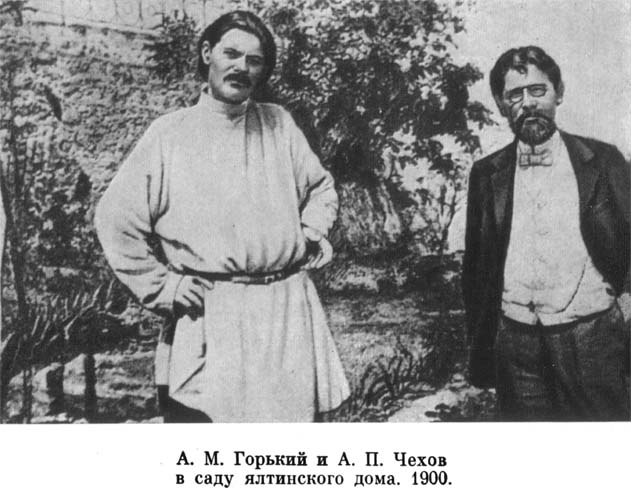 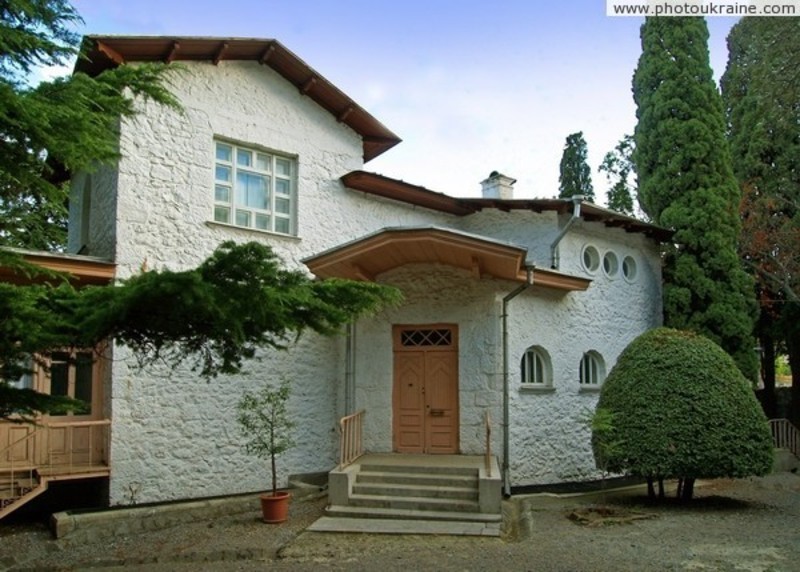 Дом-музей   Чехова в Ялте
И.Бунина «Учан-Су».
Свежее, слаще воздух горный. Невнятный шум идет в лесу…
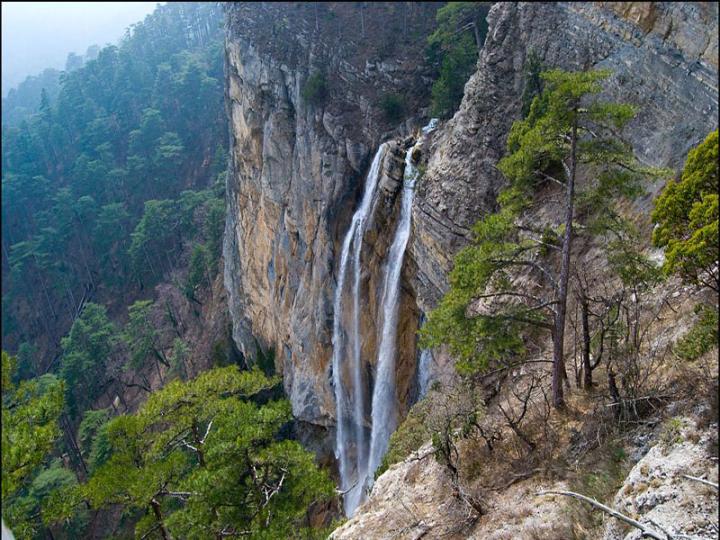 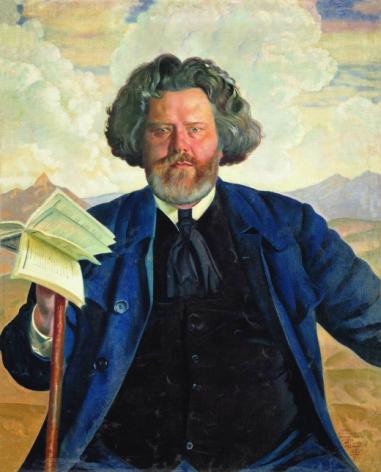 М. Волошин «Карадаг»            
Преградой волнам и ветрамСтена размытая вулкана,Как воздымающийся храмВстаёт из сизого тумана….
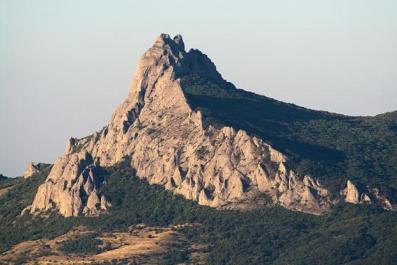 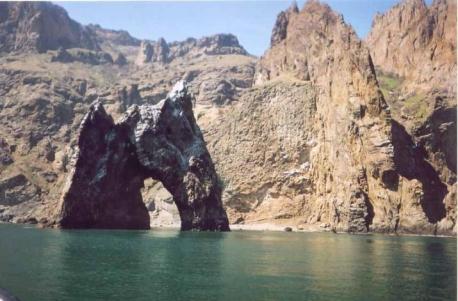 Окружена высокими холмами, Овечьим стадом ты с горы сбегаешь И розовыми, белыми камнями В сухом прозрачном воздухе сверкаешь. 
«Феодосия»
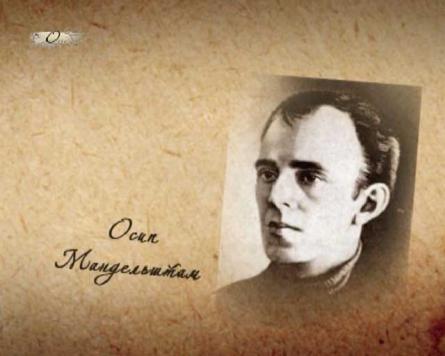 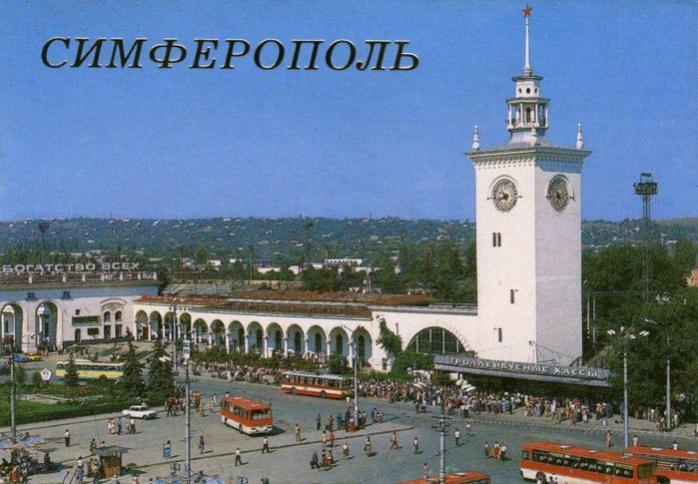 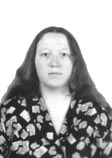 Елена  Громова
Севастопольская осень -Малахит и бирюза…
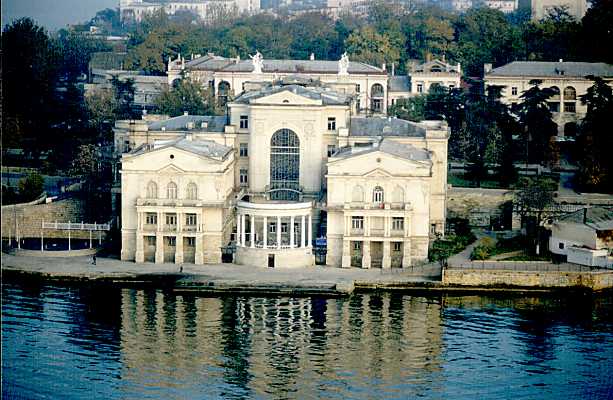 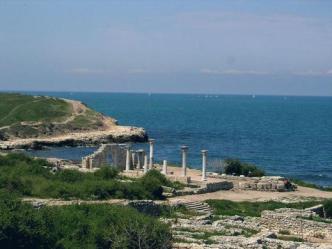 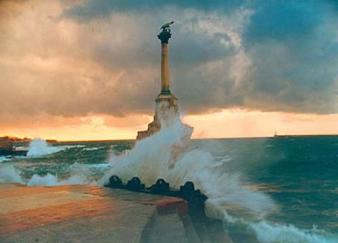 Севастополь – город-герой, 
город-музей
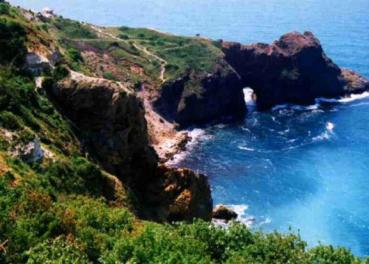 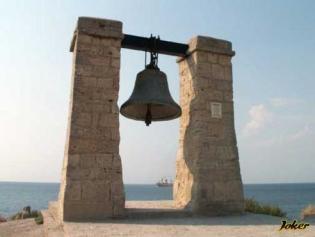 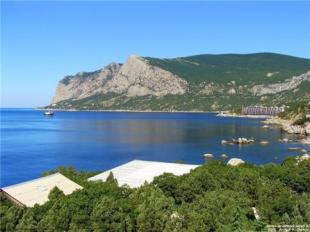 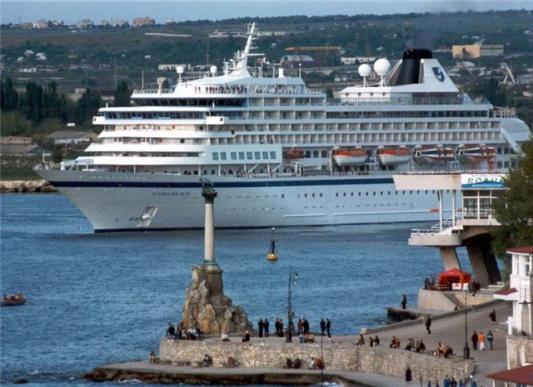 «Да, вы сдержали ваше слово:Не двинув пушки, ни рубля,В свои права вступает сноваРодная русская земля -И нам завещанное мореОпять свободною волной,О кратком позабыв позоре,Лобзает берег свой родной.Счастлив в наш век, кому победаДалась не кровью, а умом».Федор Тютчев.
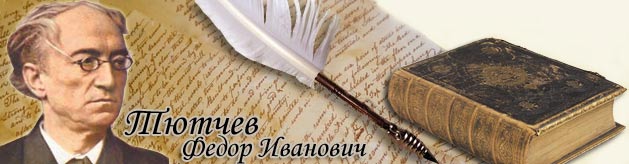 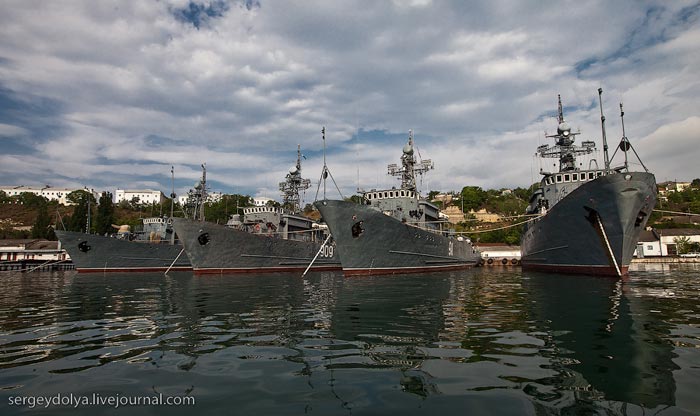 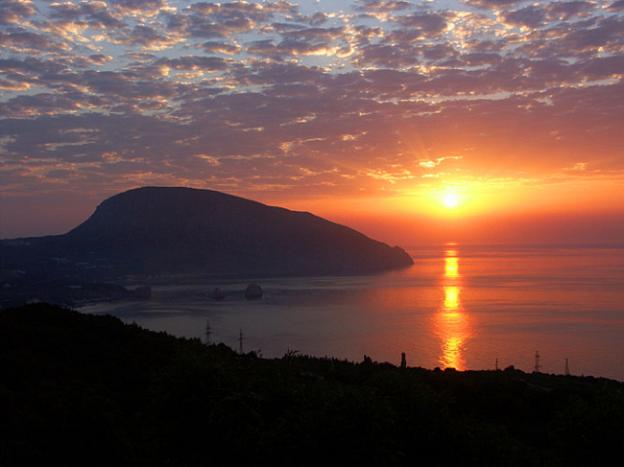 Высота горы составляет 565 метров, длина 2,5 километра, возраст ~ 161 млн. лет. По происхождению Аю-даг «неудавшийся вулкан» — лакколит. Некогда магма поднялась из недр земли, но не нашла выхода и застыла в виде огромною купола.
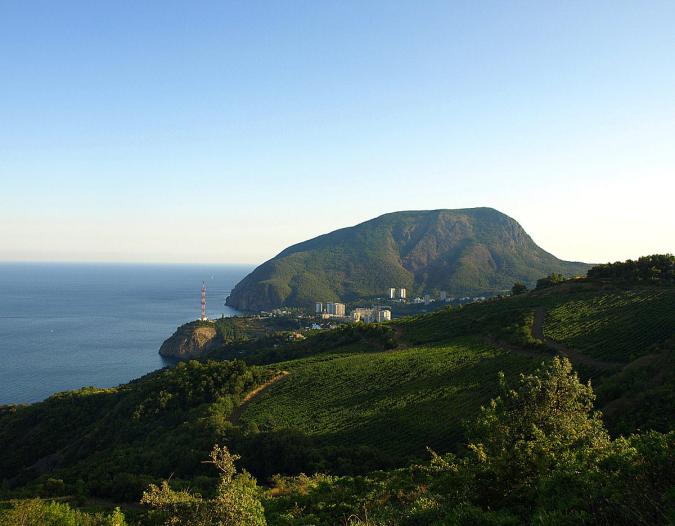 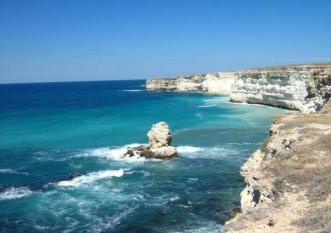 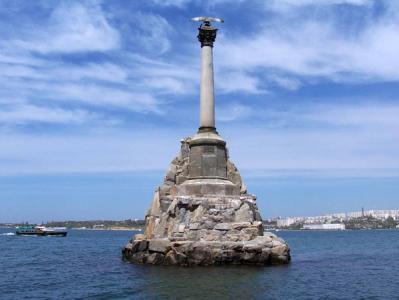 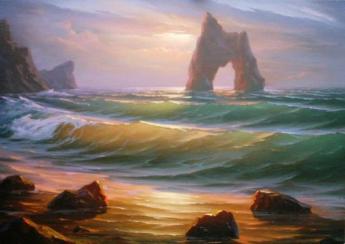 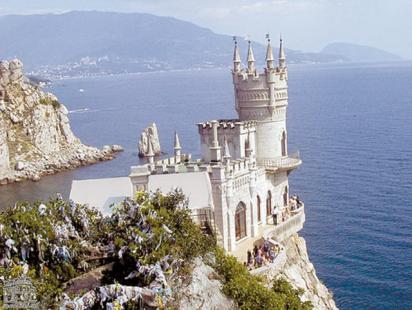 Крым
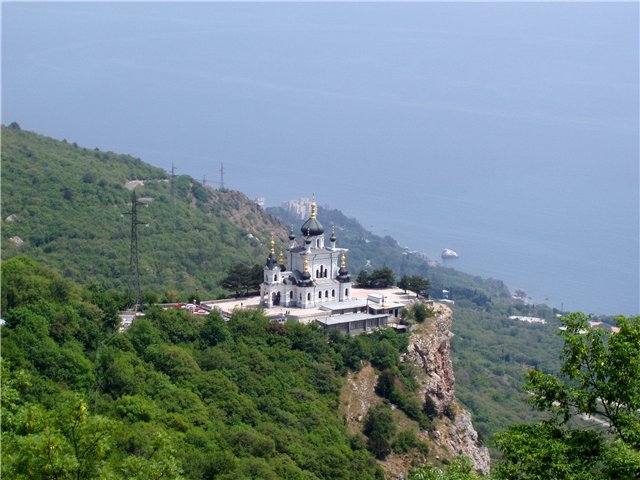 Крым - это планета в миниатюре.Крым - это осколок античности у самых дверей России.Крым - это полпути от полюса к экватору.Крым - это соединение всех целительных сил Природы и заповедник её чудес,Крым - это земля, где круглый год, ежедневно что-то цветёт.Крым - арена игры всех стихий - морской, воздушной и подземной.Крым - это мастерская человеческого гения и музей его творений.Крым - это гостеприимный дом, готовый всегда принять гостей.